Enterprise and Employability Challenge
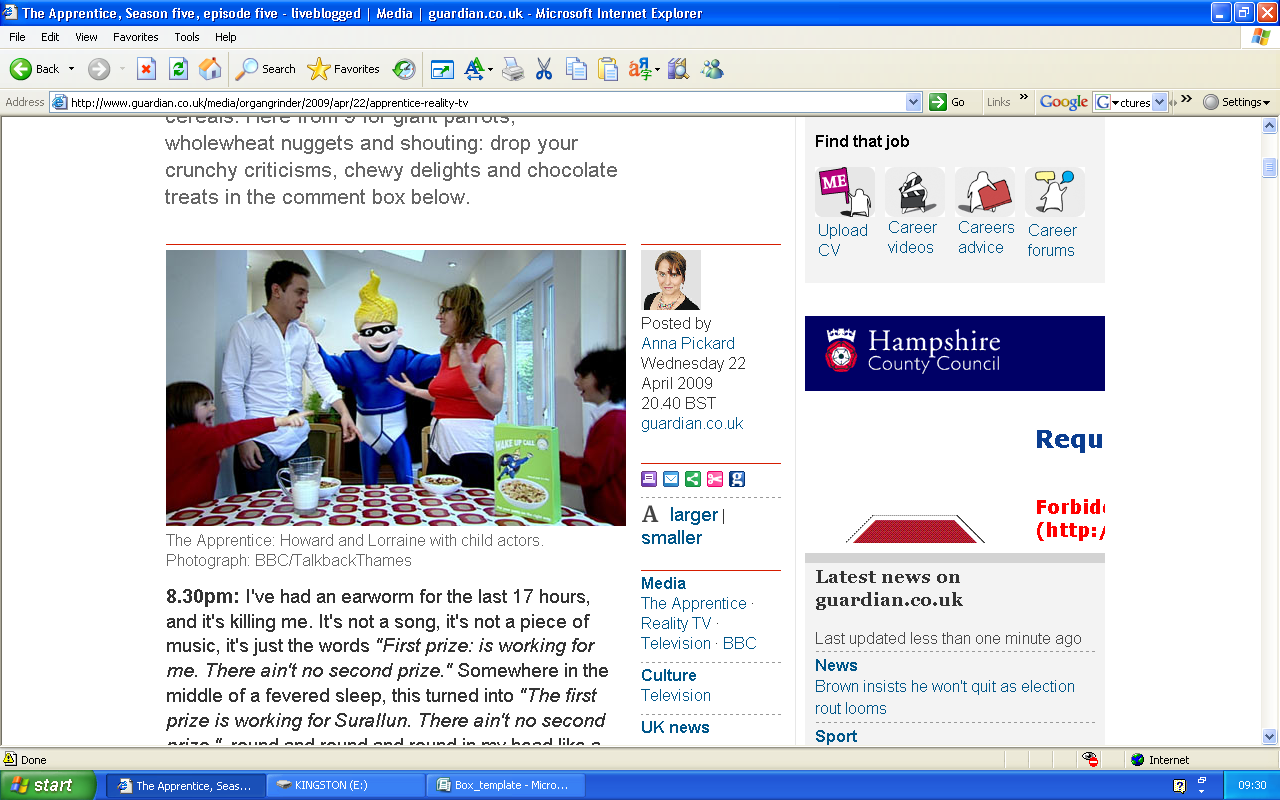 N 1.1
The Aim
Create branding and marketing for a new product by
Creating a name 
Slogan
Marketing
Your task will be..........
Create a name and slogan for the product
Create a character to represent the product
Create the packaging (Box, cover etc)
Marketing material
Presentation for prospective customers
You have 1 hour…….